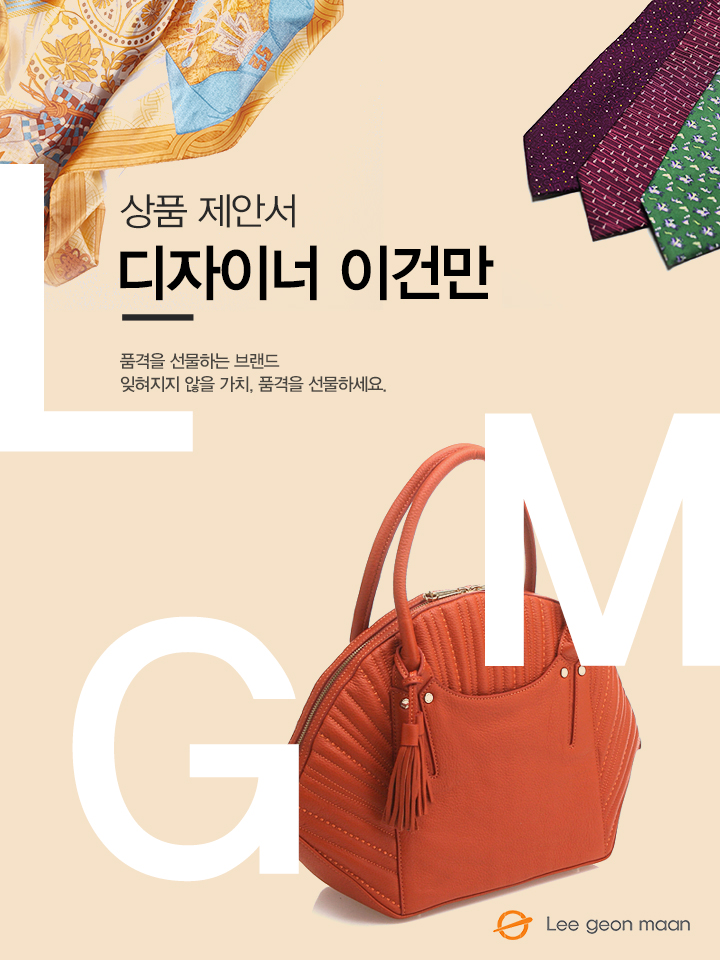 <베이직 카드지갑>
담당자 : 
연락처 : 
직영몰 : http://www.lgmmall.com/
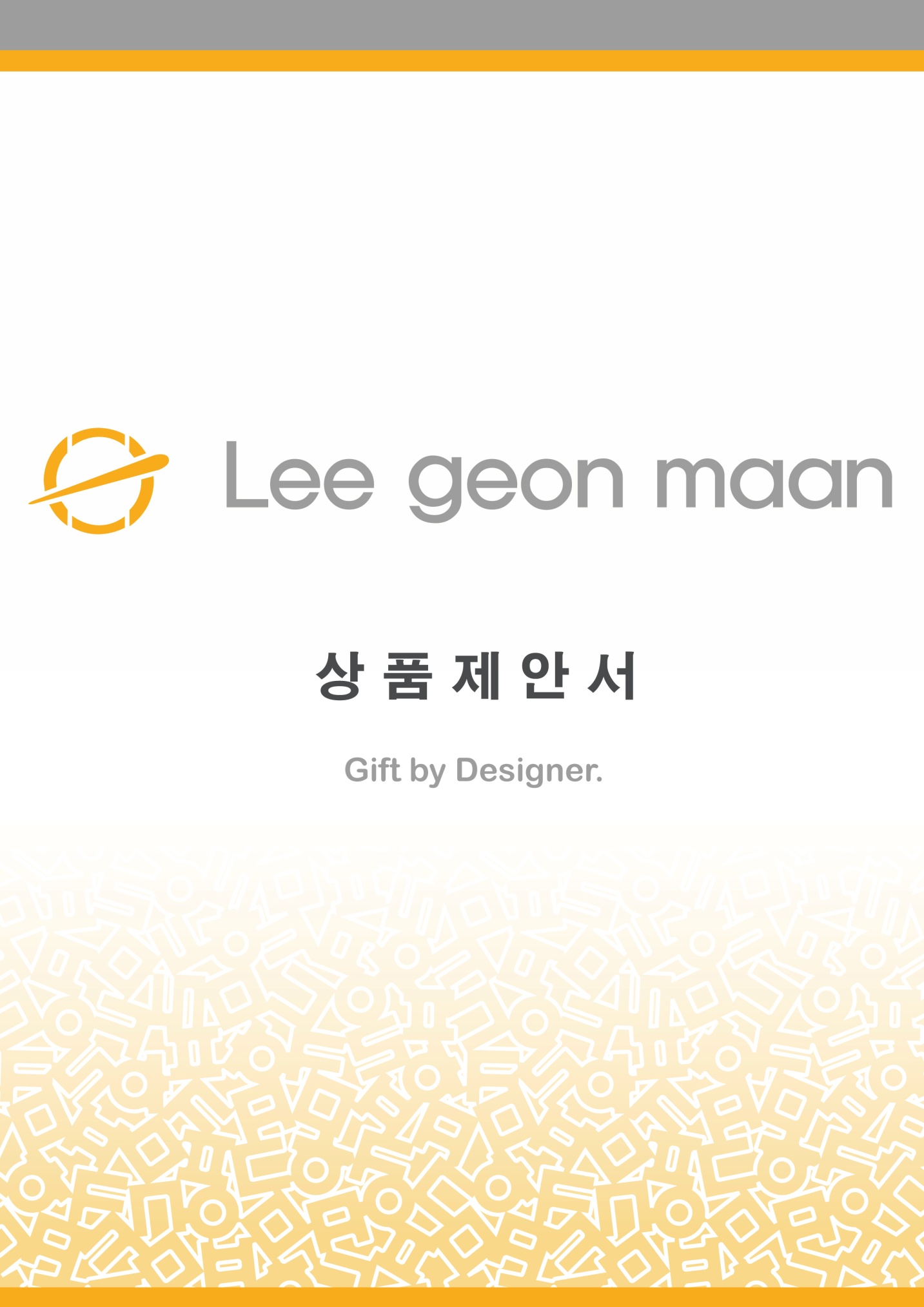 상 품 명
베이직카드지갑
상 품 제 안 서
상품 이미지
상품 상세이미지
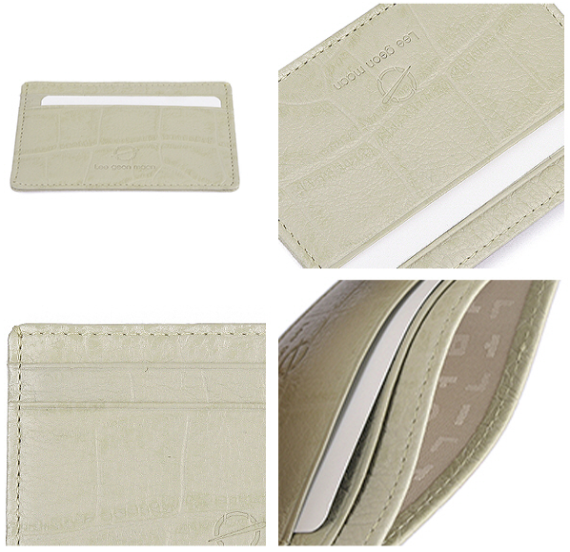 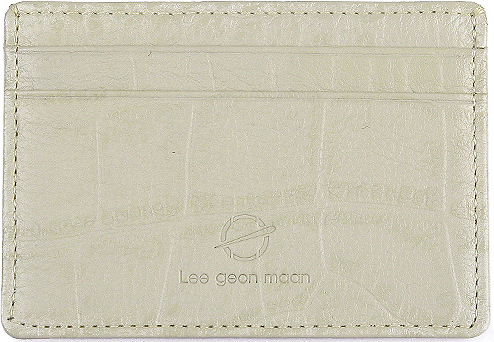 모델명
상품설명서
소가죽
소 재
가장 기본적인 디자인의 심플한 스타일로 시크하고 도시적인 감각을 표현하는 카드지갑입니다.

어디든 매치하기 쉬운 소프트한 터치감의 가죽소재가 돋보이는 제품입니다.
LB124UPV003LBE
크 기
가로 10.3cm, 세로7.2cm
무 게
g
케이스
원산지
국내생산(Korea)
제조원
(주)이건만에이앤에프
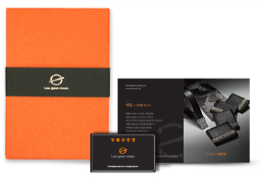 임가공
불박, 띠지, 스티커, 라벨, 쇼핑백
공급가
(부가세별도)
\28,000
문의
소비자가